Единое образовательное пространство РФ.
Подготовка к комплектованию ОУ на 2023/2024 учебный год
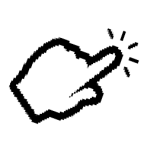 ЕДИНОЕ ОБРАЗОВАТЕЛЬНОЕ ПРОСТРАНСТВО
Единая система  мониторинга  эффективности  деятельности
образовательных  организаций,
органов управления
образованием
Единые стандарты  образовательного  пространства  страны
Единые подходы  к формированию  содержания
образования и  воспитания
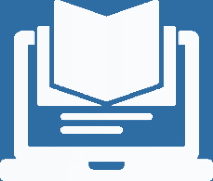 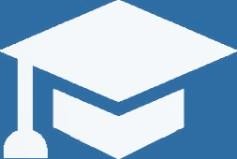 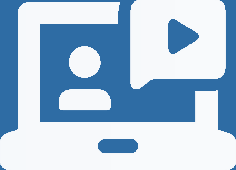 ГАРАНТИЯ РАВЕНСТВА РЕСУРСОВ,
УСЛОВИЙ, ВОЗМОЖНОСТЕЙ И ПОВЫШЕНИЯ КАЧЕСТВА РЕЗУЛЬТАТОВ
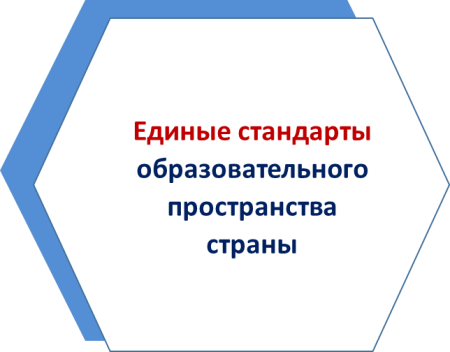 ЕДИНОЕ ОБРАЗОВАТЕЛЬНОЕ ПРОСТРАНСТВО
НОО
ФЕДЕРАЛЬНЫЙ  ГОСУДАРСТВЕННЫЙ  ОБРАЗОВАТЕЛЬНЫЙ  СТАНДАРТ (ФГОС)
НОО
ФЕДЕРАЛЬНАЯ
ОБРАЗОВАТЕЛЬНАЯ  ПРОГРАММА (ФОП)
ООО
ООО
СОО
СОО
СОДЕРЖАТЕЛЬНОЕ  ОБЕСПЕЧЕНИЕ:
100 РАБОЧИХ ПРОГРАММ ПО УЧЕБНЫМ ПРЕДМЕТАМ 1-11 КЛАСС
12 РАБОЧИХ ПРОГРАММ ПО ВНЕУРОЧНОЙ ДЕЯТЕЛЬНОСТИ
Разработаны и размещены  на портале
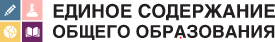 38 МЕТОДИЧЕСКИХ ПОСОБИЙ
https://edsoo.ru/
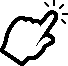 ИНСТРУМЕНТЫ:
ЕДИНЫЙ КОНСТРУКТОР РАБОЧИХ ПРОГРАММ И УЧЕБНЫХ ПЛАНОВ
УТВЕРЖДЕН ФЕДЕРАЛЬНЫЙ ПЕРЕЧЕНЬ УЧЕБНИКОВ
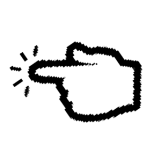 ФЕДЕРАЛЬНЫЕ ОБРАЗОВАТЕЛЬНЫЕ ПРОГРАММЫ (ФОПы)
В соответствии с ФЗ от 24.09.2022 № 371-ФЗ «О внесении изменений в Федеральный закон «Об образовании в Российской Федерации»  и ст. 1 ФЗ «Об обязательных требованиях в Российской Федерации» с 01.09.2023 основные общеобразовательные программы подлежат  приведению в соответствие с федеральными образовательными программами.
ФОП НОО	ФОП ООО	ФОП СОО
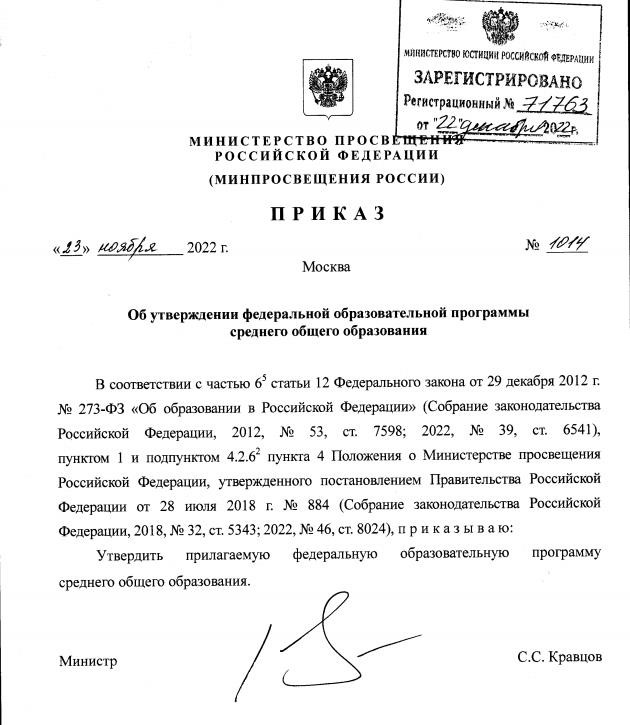 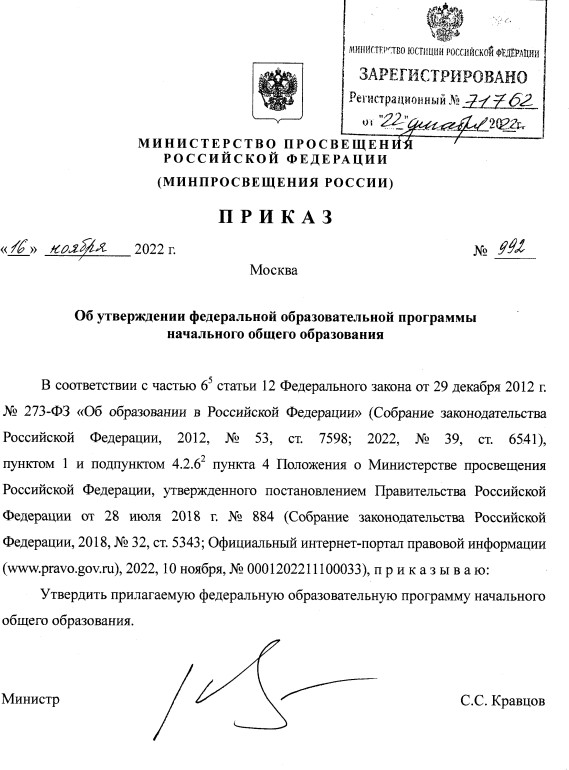 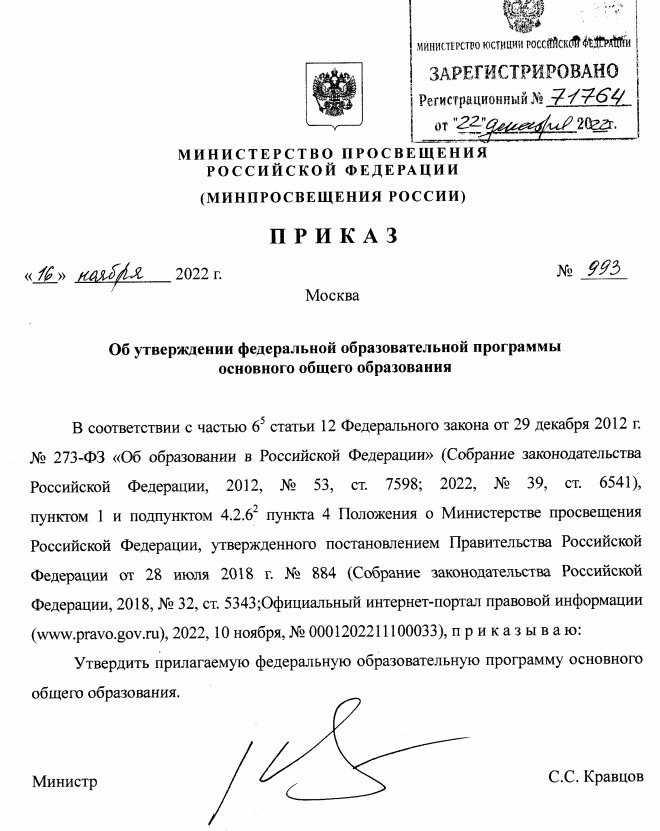 На каждый уровень образования разрабатывается одна ООП на основе ФОП
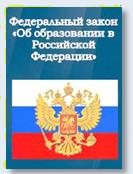 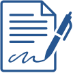 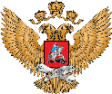 Федеральная образовательная программа (ФОП)
Ч.10 ст.12 Федеральная основная общеобразовательная
программа	–	учебно-методическая	документация,
определяющая единые для Российской Федерации  базовые объем и содержание образования  определенного уровня и (или) определенной  направленности, планируемые результаты освоения  образовательной программы.
федеральные  рабочие  программы  учебных
предметов, курсов,  дисциплин
федеральный  календарный  план
воспитательной  работы
федеральный  календарный  учебный
график
федеральная
рабочая  программа  воспитания
федеральный
учебный план
Ч.6	ст.12	Организация,  образовательную деятельность по  государственную		аккредитацию
осуществляющая
имеющим  образовательным
программам начального общего, основного общего,  среднего общего образования, при разработке  соответствующей общеобразовательной программы  вправе	предусмотреть	перераспределение  предусмотренного в федеральном учебном плане  времени на изучение учебных предметов, по которым  не проводится государственная итоговая аттестация, в  пользу изучения иных учебных предметов, в том числе  на организацию углубленного изучения отдельных  учебных предметов и профильное обучение.

Ч.6 ст.12 При разработке основной образовательной
программы  образовательную  государственную
организация,  деятельность  аккредитацию
осуществляющая  по	имеющим  образовательным  основного общего,  предусматривают
при	реализации
программам начального общего,  среднего общего образования  непосредственное применение
обязательной части образовательной программы НОО  федеральных рабочих программ по учебным предметам
«Русский язык», «Литературное чтение», «Окружающий
мир», а при реализации обязательной части ОО и СОО –
«Русский	язык»,	«Литература»,	«История»,
«Обществознание», «География», «ОБЖ».
ФЕДЕРАЛЬНЫЕ ОБРАЗОВАТЕЛЬНЫЕ ПРОГРАММЫ
1 января 2023 г.

утверждены ФОП в составе следующих компонентов: федерального учебного плана, федерального  календарного учебного графика, федеральной рабочей программы воспитания, федерального календарного  плана воспитательной работы
1 августа 2023 г.
планируется включение в ФОП федеральных рабочих программ по всем остальным учебным предметам на
базовом уровне
В течение 2023/24 и 2024/25 учебных годов
разработка и апробация федеральных рабочих программ по всем предметам для профильного обучения
(углубленного изучения отдельных предметов)
ФОП НОО, ООО и СОО
cодержательный  раздел
организационный
раздел
федеральный учебный план;
федеральный план внеурочной  деятельности;
федеральный календарный
учебный график;
федеральный календарный  план воспитательной работы
целевой раздел
федеральные рабочие
программы учебных  предметов;
программа формирования
универсальных учебных
действий у обучающихся;
федеральная рабочая  программа воспитания
пояснительная записка;
планируемые результаты
освоения обучающимися ФОП;
система оценки достижения  планируемых результатов  освоения ФОП
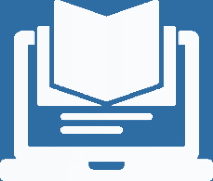 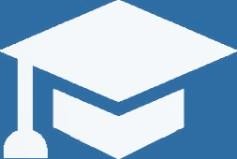 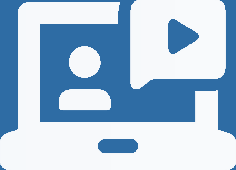 ЕДИНСТВО СОДЕРЖАНИЯ ОБЩЕГО ОБРАЗОВАНИЯ
ч.6.1. ст.12 273-ФЗ
Организации, осуществляющие образовательную деятельность по имеющим государственную аккредитацию образовательным программам начального общего, основного общего,  среднего общего образования, разрабатывают образовательные программы в соответствии с федеральными государственными образовательными стандартами и соответствующими  федеральными основными общеобразовательными программами. Содержание и планируемые результаты разработанных образовательными организациями образовательных  программ должны быть не ниже соответствующих содержания и планируемых результатов федеральных основных общеобразовательных программ.
ФОП НОО, ООО, СОО
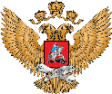 КАЛЕНДАРНЫЙ УЧЕБНЫЙ ГРАФИК ОУ
ФЕДЕРАЛЬНЫЙ КАЛЕНДАРНЫЙ УЧЕБНЫЙ ГРАФИК
Организация образовательной деятельности –
по учебным четвертям/ триместрам/ полугодиям
Даты начала и окончания учебного года
Продолжительность учебного года
Продолжительность учебной недели
Продолжительность учебных периодов
Сроки и продолжительность каникул
Продолжительность урока
Продолжительность перемен между уроками  (расписание звонков)
Время начала и окончания учебных занятий
Продолжительность учебного года — 34 недели,
в 1 классе - 33 недели.
Учебный год начинается 1 сентября, заканчивается 20 мая.
Продолжительность учебных четвертей:
четверть – 8 учебных недель;
четверть – 8 учебных недель;
четверть – 10 учебных недель (для 2-11 классов),
9 учебных недель (для 1 классов);
четверть – 8 учебных недель.
Продолжительность каникул:
по окончании 1, 2, 3 четверти - 9 календарных дней,  дополнительные каникулы – 9 календарных дней (для 1 классов);  по окончании учебного года (летние каникулы) – не менее 8 недель.
Календарь 2023/2024 учебного года
- каникулярные дни
- праздничные дни
каникулы для 1-х классов
Начальное общее образование
1 – 4 классы
Разработка ООП в каждой школе на основе ФОП и ФГОС НОО в срок до 31.08.2023
Принятие на педсовете и
утверждение директором школы  ООП НОО (не позднее 31.08.2023)
Доработка школой имеющейся ООП НОО  с учетом небольших изменений в
федеральных документах
Обновленный ФГОС +  ФОП
Одна ООП на уровень НОО с 2023-2024 учебного года
Для разработки РП по предметам в содержательном разделе ООП НОО используются:
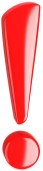 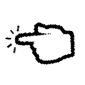 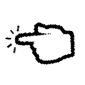 * август 2023 г. – разработка ИСРО РАО федеральных рабочих программ по всем учебным предметам на базовом уровне
Организационный раздел ФОП начального общего образования. Учебный план.
Учебный период: 01.09 - 20.05, 34 недели (33 недели – для 1 класса)
ФЕДЕРАЛЬНЫЙ УЧЕБНЫЙ ПЛАН
(5 вариантов)

варианты 1, 2 - для образовательных организаций, в которых обучение ведется на
русском языке (5-дневная и 6-дневная учебная неделя);
вариант 3 - для образовательных организаций, в которых обучение ведется на русском  или родном языке, но наряду с ним изучается один из языков народов России
(5-дневная учебная неделя);
вариант 4 - для образовательных организаций, в которых образование ведется на  русском языке, но наряду с ним изучается один из языков народов Российской
Федерации (6-дневная учебная неделя);
вариант 5 - для образовательных организаций, в которых обучение ведется на родном
(нерусском) языке (6-дневная учебная неделя).
Разработка рабочих программ учителем для начального общего образования
Использование
ФРП
https://edsoo.ru/
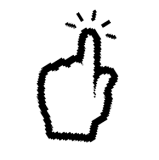 Использование
ПРП
https://edsoo.ru/
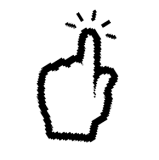 Количество часов в учебном плане ОУ дается строго в соответствии
с федеральными и примерными рабочими программами
Федеральный учебный план (ФУП) начального общего образования, 5-дневная учебная неделя
Вариант 1
При разработке учебного плана ОУ обращаем внимание на:
Обязательную часть:
количество часов по каждому предмету не может быть  меньше, чем предусмотрено ФРП или ПРП*
Изучение родного языка и родной литературы из числа  языков народов РФ осуществляется при наличии
возможностей ОУ и по заявлению родителей (законных  представителей) несовершеннолетних обучающихся (см.  вариант 3 ФУП)
Часть, формируемую участниками
образовательных отношений, которая позволяет
обеспечить реализацию стандарта по физической культуре в
1-3 классах в полном объеме (3 часа в неделю!)
ФГОС НОО и ФОП не позволяют реализовать  углублённое изучение предметов при
5-дневной учебной неделе!
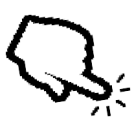 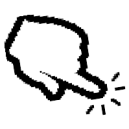 Использование ПРП
https://edsoo.ru/
Использование ФРП
https://edsoo.ru/
*август 2023 г. – разработка ИСРО РАО ФРП по всем учебным предметам на базовом уровне
Реализация программы по физической культуре на уровне НОО
Основные разделы, обязательные для изучения в каждом классе:
«Знания о физической культуре»,
«Способы самостоятельной деятельности»,
«Физическое совершенствование»
Раздел «Физическое совершенствование» реализуется исходя из наличия материально-технической базы ОУ

Количество часов:
класс — 99 ч;
класс — 102 ч;
класс — 102 ч;
по 3 часа в неделю в 1-3 классах
2 часа в неделю — в рамках учебного плана
+1 час в неделю — двигательная активность (за рамками ФГОС НОО
за счет часов внеурочной деятельности,
например: ритмика, танцы, аэробика, подвижные игры народов  России и т.п.)
4 класс —
68 ч.
* август 2023 г. – разработка ИСРО РАО федеральных рабочих программ по всем учебным предметам на базовом уровне
(возможна ФРП по предмету «Физическая культура» при 2 часах в неделю)
Федеральный учебный план начального общего образования, 6-дневная учебная неделя
Применяется при реализации программ углублённого изучения!
Вариант 2
При разработке учебного плана ОУ обращаем внимание на:
Обязательную часть:
количество часов по каждому предмету не может быть  меньше, чем предусмотрено ФРП и ПРП*, авторскими  программами углубленного изучения предметов
Изучение родного языка и родной литературы из числа  языков народов РФ осуществляется при наличии
возможностей ОУ и по заявлению родителей (законных  представителей) несовершеннолетних обучающихся
(см. вариант 4 ФУП)
Часть, формируемую участниками образовательных
отношений, которая позволяет:
расширить перечень предметов по выбору участников  образовательных отношений
увеличить количество часов для реализации программ  углублённого изучения предметов:
для 2-4 классов – РП углублённого изучения предметов
ОО разрабатывают самостоятельно на основе
«книжных» вариантов или авторских программ  прошедших экспертизу
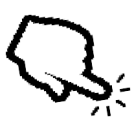 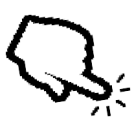 Использование ФРП
https://edsoo.ru/
Использование ПРП
https://edsoo.ru/
* август 2023 г. – разработка ИСРО РАО ФРП по всем учебным предметам на базовом уровне
5 – 9 классы
Основное общее образование
Разработка ООП в каждой школе на основе ФОП и ФГОС ООО в срок до 31.08.2023
Принятие на педсовете и  утверждение директором  школы ООП ООО
(не позднее 31.08.2023)
ФГОС ООО +  ФОП ООО
Разработка школой ООП ООО
на основе ФОП ООО
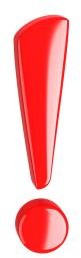 Одна ООП на уровень ООО с 2023-2024 учебного года
? Как школе разработать единую ООП ООО, действующую с 01.09.2023
Содержательный раздел	Организационный раздел
Учебный  план  для
5-6 классов
Учебный  план  для
7-9 классов
РП по
предметам
7-9 классы
РП по
предметам
5-6 классы
Использование ФРП  https://edsoo.ru/  русский язык,  литература, история,  обществознание,
география
Использование ФРП  https://edsoo.ru/  ОБЖ
Используется учебный  план школы,
разработанный ранее на  основе учебного плана  примерной ООП ООО
с включением:  курса «Вероятность и  статистика» - в 7 кл.,  модуля «Введение в  новейшую историю
России» - в 9 кл.
Разрабатывается на  основе федерального  учебного плана ФОП  ООО (приказ
Минпросвещения  России от 16.11.2022
№993)
ООП ООО
(одна на уровень)
Использование ПРП
(https://edsoo.ru/)  По остальным  предметам
Использование ПРП  (https://edsoo.ru/)  Физика 7 кл.
Вероятность и  статистика 7 кл.
Химия 8 кл.
Модуль «Введение в  новейшую историю  России» - 9 кл.
Использование  разработанных ранее  РП по другим
предметам
Основное общее образование
5 – 9 классы
Право учителя рабочую программу по предмету  разрабатывать на класс, а не на уровень (действительно  только для предметов по которым РП разработаны по  ФРП или ПРП)
Так как содержание предметов обязательной части ФУП  определено по классам в содержательном разделе ФОП
Для разработки РП по предметам в содержательном разделе ООП ООО используются:
* август 2023 г. – разработка ИСРО РАО федеральных рабочих программ по всем учебным предметам на базовом уровне
Организационный раздел ФОП основного общего образования. Учебный план.
Учебный период: 01.09 - 20.05, 34 недели

ФЕДЕРАЛЬНЫЙ УЧЕБНЫЙ ПЛАН
(6 вариантов)

вариант 1, 2 - для образовательных организаций, в которых обучение ведется на русском языке
(5-дневная и 6-дневная учебная неделя);
вариант 3 - для образовательных организаций, в которых обучение ведется на русском языке и
изучается второй иностранный язык;
вариант 4, 5 - для образовательных организаций, в которых обучение ведется на русском или
родном языке, но наряду с ним изучается один из языков народов России (5-дневная и 6-дневная
учебная неделя);
вариант 6 - для образовательных организаций, в которых обучение ведется на родном (нерусском)
языке (6-дневная учебная неделя).
Федеральный учебный план (выдержка) основного общего образования, 5-дневная учебная неделя
Вариант 1
5-6 классы 2023-2024 учебный год

При разработке учебного плана ОУ обращаем внимание на:
Обязательную часть:
количество часов по каждому предмету не может быть  меньше, чем предусмотрено ФРП и ПРП
Изучение родного языка и родной литературы из числа языков  народов РФ осуществляется при наличии возможностей ОУ и  по заявлению родителей (законных представителей)  несовершеннолетних обучающихся (см. вариант 4 ФУП ООО).
Часть, формируемую участниками
образовательных отношений, которая позволяет:
обеспечить реализацию стандарта по физической культуре  в 5-6 классах в полном объеме (3 часа в неделю)
ФГОС НОО и ФОП не позволяют реализовать
углублённое изучение предметов при
5-дневной учебной неделе!
Использование ФРП
https://edsoo.ru/
Использование ПРП
https://edsoo.ru/
Федеральный учебный план (выдержка) основного общего образования, 6-дневная учебная неделя
Вариант 2
5-6 классы 2023-2024 учебный год

При разработке учебного плана ОУ обращаем внимание на:
Обязательную часть:
количество часов по каждому предмету не может  быть меньше, чем предусмотрено ФРП и ПРП
Изучение родного языка и родной литературы из
числа языков народов РФ осуществляется при
наличии возможностей ОУ и по заявлению родителей  (законных представителей) несовершеннолетних
обучающихся (см. вариант 5 ФУП ООО)
Часть, формируемую участниками
образовательных отношений, которая позволяет:
увеличить количество часов для реализации программ  углублённого изучения предметов (ПРП размещены на  портале) https://edsoo.ru/Primernie_rabochie_progra.htm
обеспечить реализацию стандарта по физической  культуре в 5-6 классах в полном объеме (3 часа в  неделю)
Использование ФРП
https://edsoo.ru/
Использование ПРП
https://edsoo.ru/
Учебный план основного общего образования, 5-дневная учебная неделя
Вариант 1
7-9 классы 2023-2024 учебный год

При разработке учебного плана ОУ обращаем внимание на:
Обязательную часть:
количество часов по каждому предмету не может быть  меньше, чем предусмотрено ФРП и ПРП
Изучение родного языка и родной литературы из числа языков  народов РФ осуществляется при наличии возможностей ОУ и  по заявлению родителей (законных представителей)  несовершеннолетних обучающихся.
Учебный модуль «Введение в новейшую историю России»
(min 14 часов) в 9 классе (1 или 2-е полугодие)
Часть, формируемую участниками
образовательных отношений, которая позволяет:
обеспечить реализацию стандарта по физической культуре  в 7-9 классах в полном объеме (3 часа в неделю)
ФГОС НОО и ФОП не позволяют реализовать  углублённое изучение предметов при
5-дневной учебной неделе!
Использование ПРП
https://edsoo.ru/
Использование ранее  разработанных РП
Использование ФРП
https://edsoo.ru/
Учебный план основного общего образования, 6-дневная учебная неделя
Вариант 2
7-9 классы 2023-2024 учебный год

При разработке учебного плана ОУ обращаем внимание на:
Обязательную часть:
количество часов по каждому предмету не может быть  меньше, чем предусмотрено ФРП и ПРП
Изучение родного языка и родной литературы из числа языков  народов РФ осуществляется при наличии возможностей ОУ и  по заявлению родителей (законных представителей)  несовершеннолетних обучающихся.
Учебный модуль «Введение в новейшую историю России» (14  часов) в 9 классе  (1 или 2-е полугодие)
Часть, формируемую участниками
образовательных отношений, которая позволяет:
увеличить количество часов для реализации программ  углублённого изучения предметов
Использование ПРП
https://edsoo.ru/
Использование ранее  разработанных РП
Использование ФРП
https://edsoo.ru/
Количество часов в соответствии с федеральными и примерными рабочими программами
Среднее общее образование
10-11 классы
Разработка ООП в каждой школе на основе ФОП и ФГОС СОО в срок до 31.08.2023
Принятие на педсовете и  утверждение директором  школы ООП СОО
(не позднее 31.08.2023)
ФГОС СОО +  ФОП СОО
Разработка школой ООП СОО
на основе ФОП СОО
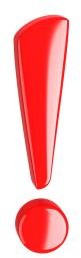 Одна ООП на уровень CОО с 2023-2024 учебного года
? Как школе разработать единую ООП СОО, действующую с 01.09.2023
Содержательный раздел
Организационный раздел
РП по
предметам
11 класс
Учебный  план для  10 классов
Учебный  план для  11 классов
РП по
предметам
10 класс
Использование  разработанных  ранее РП по всем  предметам
Разрабатывается на  основе федерального  учебного плана ФОП  СОО (приказ
Минпросвещения  России от 23.11.2022
№1014)
Используется  разработанный ранее  на основе учебного
плана примерной ООП
СОО
Использование ФРП  https://edsoo.ru/  русский язык,
литература, история,  обществознание,  география, ОБЖ
ООП СОО
(одна на уровень)
Использование ПРП  (https://edsoo.ru/)  по остальным
предметам
Среднее общее образование
10-11 классы
Разработка ООП в каждой школе на основе ФОП и ФГОС СОО в срок до 31.08.2023

Для разработки РП по предметам в содержательном разделе ООП СОО используются:
Одна ООП на уровень СОО с 2023-2024 учебного года
* август 2023 г. – разработка ИСРО РАО федеральных рабочих программ по всем учебным предметам на базовом уровне
Изменения во ФГОС СОО
Организационный раздел ФОП среднего общего образования. Учебный план.
Учебный период: 01.09 - 20.05, 34 недели.
ФЕДЕРАЛЬНЫЙ УЧЕБНЫЙ ПЛАН
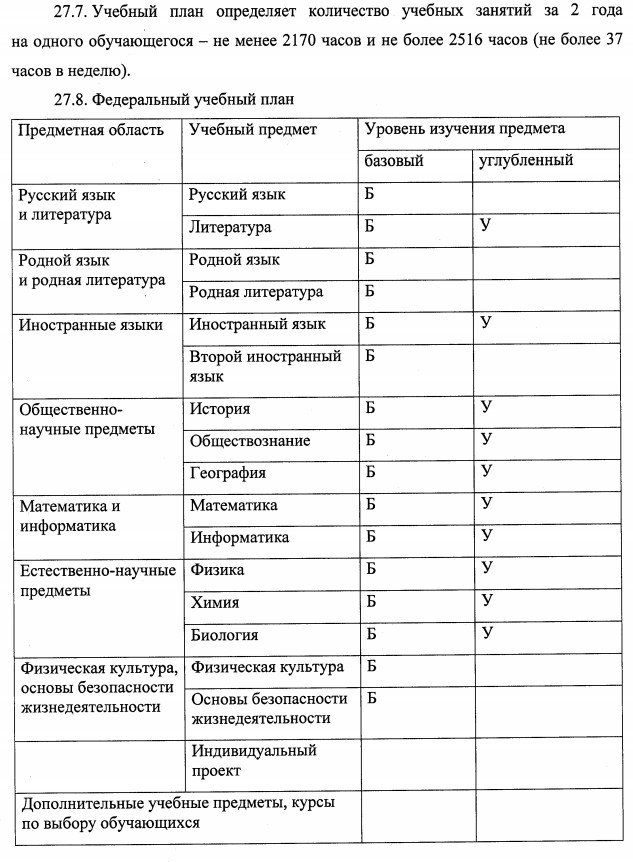 при наличии  возможностей  организации и  по заявлению  родителей
Право
Экономика
Естествознание
Астрономия
Экология
Профили обучения и сочетание предметов в них
*п. 27.8 Организационного раздела ФОП СОО
Количество часов по предметам для формирования  школой профильного учебного плана уровня СОО
Рабочие программы на базовом и  углубленном уровнях
в 2023-2024 учебном году
только для 10-х классов
Использование
ФРП
https://edsoo.ru/
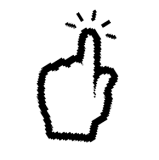 Использование
ПРП
https://edsoo.ru/
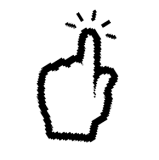 Справочно: количество часов на физическую  культуру в учебном плане школы берется из  ФРП или ПРП (если ФРП или ПРП позволяют
реализовать предмет в объеме 2 часа в неделю,  то ОУ вправе выбрать такую программу)
Вариант учебного плана школы технологического профиля
(инженерный класс по профилю «авиастроение») с углублённым изучением математики и физики  при 6-дневной учебной неделе
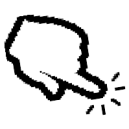 Скачать форму Excel
Вариант учебного плана школы гуманитарного профиля
с углублённым изучением литературы, иностранного языка и обществознания  при 6-дневной учебной неделе
Вариант мультипрофильного учебного плана школы для 10 класса
(социально-экономический + технологический профили) при 6-дневной учебной неделе
Вариант мультипрофильного учебного плана школы для 10 класса
(гуманитарный + технологический профили) при 6-дневной учебной неделе
Вариант мультипрофильного учебного плана школы для 10 класса
(гуманитарный + технологический профили) при 6-дневной учебной неделе
ВНЕУРОЧНАЯ ДЕЯТЕЛЬНОСТЬ
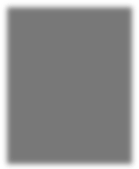 Информационно-методическое письмо об организации внеурочной
деятельности в рамках реализации обновленных федеральных
государственных образовательных стандартов начального общего и  основного общего образования

Даны рекомендации в части:

реализации внеурочной деятельности
содержательного наполнения внеурочной деятельности
планирования внеурочной деятельности
направлений внеурочной деятельности, рекомендуемых к  включению в план внеурочной деятельности образовательной  организации
управленческих механизмов организации внеурочной
деятельности

Обозначены ресурсы дополнительной методической поддержки  образовательных организаций


Предлагается чек-лист самодиагностики готовности  образовательной организации к реализации внеурочной  деятельности
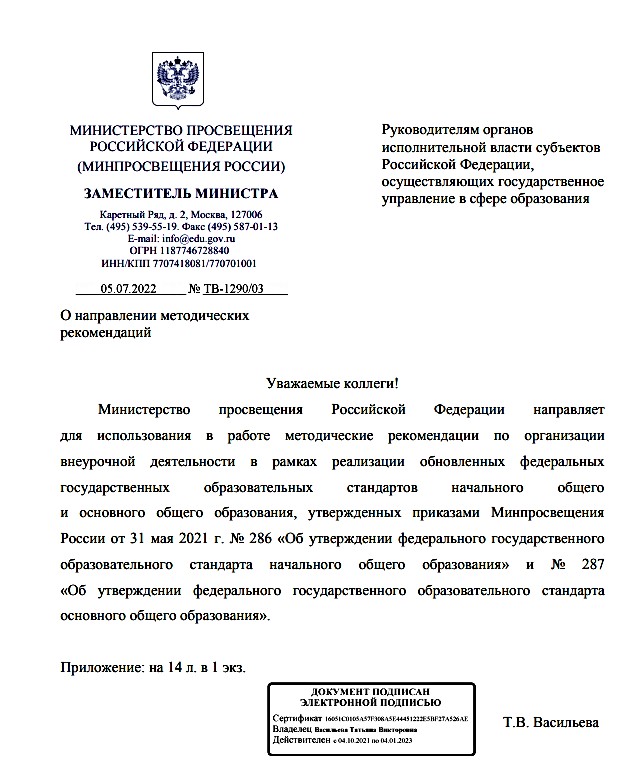 ВНЕУРОЧНАЯ ДЕЯТЕЛЬНОСТЬ
образовательная деятельность, направленная на достижение планируемых результатов освоения  основной образовательной программы (личностных, метапредметных и предметных),  осуществляемая в формах, отличных от урочной
является неотъемлемой и обязательной частью основной образовательной программы
формы ВД должны предусматривать:
активность и самостоятельность обучающихся
сочетать индивидуальную и групповую работы
обеспечивать гибкий режим занятий (продолжительность, последовательность)
переменный состав обучающихся, проектную и исследовательскую деятельность, экскурсии, походы, и пр.
Количество часов внеурочной деятельности
В соответствии с ФГОС общего образования  на уровень:
начальное общее образование –до 1320 часов  основное общее образование –до 1750 часов  среднее общее образование – до 700 часов
до 10 часов еженедельных занятий
Рекомендации для формирования плана внеурочной деятельности
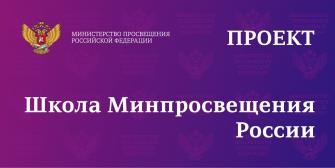 Должен быть утвержден, включены занятия в  соответствии с федеральными и региональными  рекомендациями
План внеурочной деятельности
Не менее
10 кружков/секций  на выбор каждому  учащемуся
Количество часов внеурочной  деятельности
Добавить в план внеурочной деятельности занятия  для разновозрастных и/или объединенных групп  обучающихся
Содержательное наполнение внеурочной деятельности
Обязательное условие организации внеурочной деятельности – воспитательная направленность,  соотнесенность с рабочей программой воспитания образовательной организации
Направления внеурочной деятельности, рекомендуемые к включению в план внеурочной деятельности
образовательной организации
ВНЕУРОЧНАЯ ДЕЯТЕЛЬНОСТЬ
Каждому учащемуся следует предложить 10 кружков и секций в НЕДЕЛЮ!
1 ЧАС
«Разговоры о важном» (цикл внеурочных занятий для
обучающихся (1-2, 3-4, 5-7, 8-9, 10-11 классов)
Формирование функциональной грамотности
История Самарского края
Профориентационная работа / предпринимательство /  предпрофильная подготовка / финансовая грамотность
Развитие личности и самореализация обучающихся (занятия
в хоре, школьном театре, участие в спортивных  мероприятиях, занятия в спортивных секциях и др.)
Комплекс воспитательных мероприятий, деятельность
ученических сообществ, педагогическая поддержка
обучающихся и обеспечение их благополучия в пространстве школы
Нравственные основы семейной жизни, Цифровая гигиена
1-3 ЧАСА
1 ЧАС
1 ЧАС
2 ЧАСА
1-2 ЧАСА
1 ЧАС
https://edsoo.ru
ВНЕУРОЧНАЯ ДЕЯТЕЛЬНОСТЬ
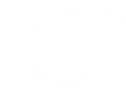 Примерная рабочая программа  курса внеурочной деятельности
«Разговоры о важном» (НОО, ООО, СОО)
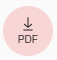 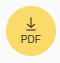 Перечень программ внеурочной  деятельности
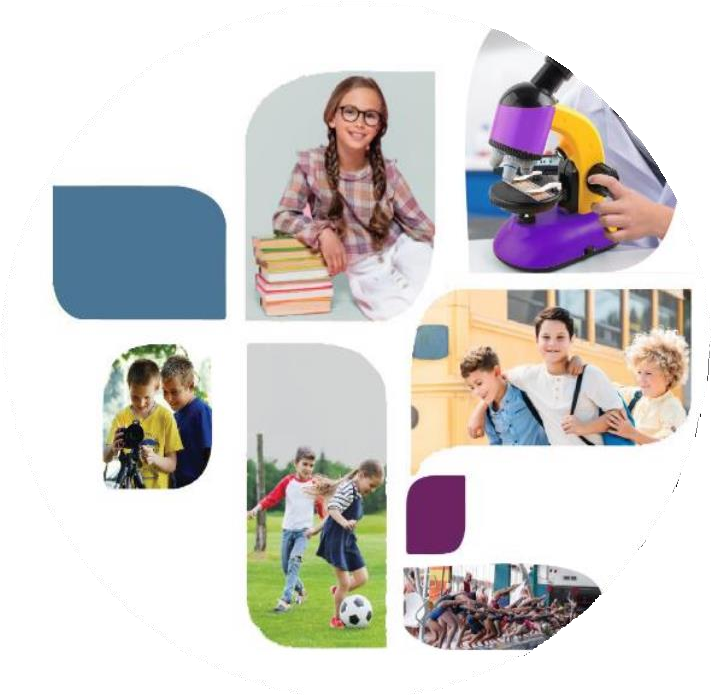 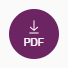 Примерная рабочая программа курса  внеурочной деятельности
«Проектно-исследовательская  деятельность: гуманитарное
направление» (основное общее
образование)
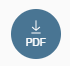 Примерная рабочая программа курса  внеурочной деятельности
«Профориентация» (основное общее
образование)
Примерная рабочая программа курса  внеурочной деятельности «Моя  художественная практика» (начальное  общее образование) (Проект)
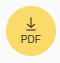 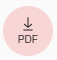 Примерная рабочая программа курса  внеурочной деятельности
«Функциональная грамотность:
учимся для жизни» (основное общее  образование) (Проект)
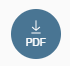 Примерная рабочая программа курса  внеурочной деятельности
«Предметной области "Искусство"
(Музыка)» "Хоровое пение" (Проект)
Примерная рабочая программа курса  внеурочной деятельности «Мир
визуально-пространственных искусств»
(основное общее образование) (Проект)
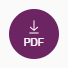 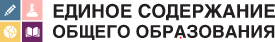 17
ЧЕК-ЛИСТ самодиагностики готовности образовательной организации к реализации
внеурочной деятельности в рамках обновленных ФГОС НОО и ФГОС ООО
Федеральный календарный план воспитательной работы –
основа деятельности советников директора по воспитанию
Февраль:
2 февраля: День разгрома советскими войсками немецко-фашистских  войск в Сталинградской битве;
8 февраля: День российской науки;
15 февраля: День памяти о россиянах, исполнявших служебный долг за  пределами Отечества;
21 февраля: Международный день родного языка;
23 февраля: День защитника Отечества.
Март:
8 марта: Международный женский день;
18 марта: День воссоединения Крыма с Россией;  27 марта: Всемирный день театра.
Апрель:
12 апреля: День космонавтики.  Май:
1 мая: Праздник Весны и Труда;  9 мая: День Победы;
19 мая: День детских общественных организаций России;  24 мая: День славянской письменности и культуры.
Июнь:
1 июня: День защиты детей;  6 июня: День русского языка;  12 июня: День России;
22 июня: День памяти и скорби;  27 июня: День молодежи.
Июль:
8 июля: День семьи, любви и верности.
Август:
12 августа: День физкультурника;
22 августа: День Государственного флага Российской Федерации;  27 августа: День российского кино.
Сентябрь:
1 сентября: День знаний;
3 сентября: День окончания Второй мировой войны, День солидарности в  борьбе с терроризмом;
8 сентября: Международный день распространения грамотности.
Октябрь:
1 октября: Международный день пожилых людей; Международный день
музыки;
4 октября: День защиты животных;  5 октября: День учителя;
25 октября: Международный день школьных библиотек;  Третье воскресенье октября: День отца.
Ноябрь:
4 ноября: День народного единства
8 ноября: День памяти погибших при исполнении служебных обязанностей  сотрудников органов внутренних дел России;
Последнее воскресенье ноября: День Матери;
30 ноября: День Государственного герба Российской Федерации.
Декабрь:
3 декабря: День неизвестного солдата; Международный день инвалидов;
5 декабря: День добровольца (волонтера) в России;  9 декабря: День Героев Отечества;
12 декабря: День Конституции Российской Федерации.
Январь:
25 января: День российского студенчества;
27 января: День снятия блокады Ленинграда, День освобождения Красной  армией крупнейшего "лагеря смерти" Аушвиц-Биркенау (Освенцима) - День  памяти жертв Холокоста.
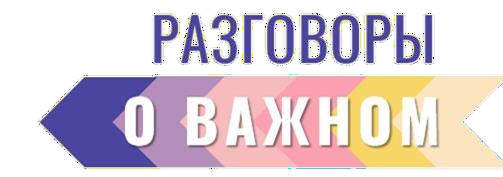 Школьники. Результаты обратной связи
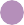 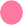 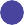 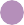 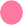 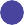 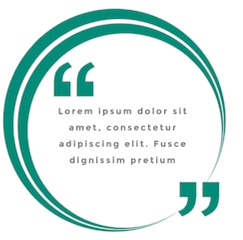 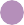 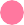 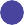 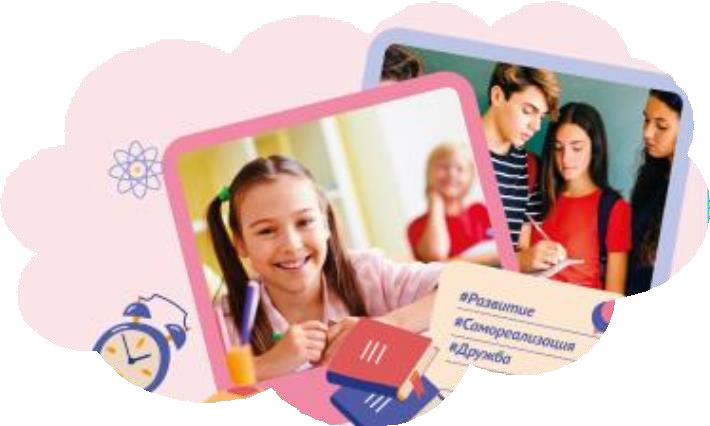 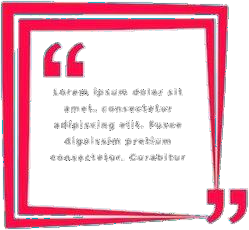 Чувства школьников
после занятий:  гордость, чувство  патриотизма,
вдохновение, радость
Получено 1 570 639
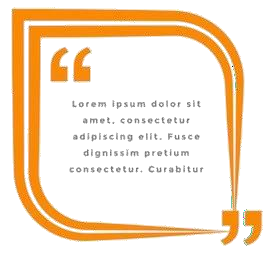 ответов из 85 субъектов
Российской Федерации
Интерес к теме занятия
отмечают 97% обучающихся
3-4 классов,
93% обучающихся 5-9 классов
и 92% обучающихся 10-11  классов, СПО
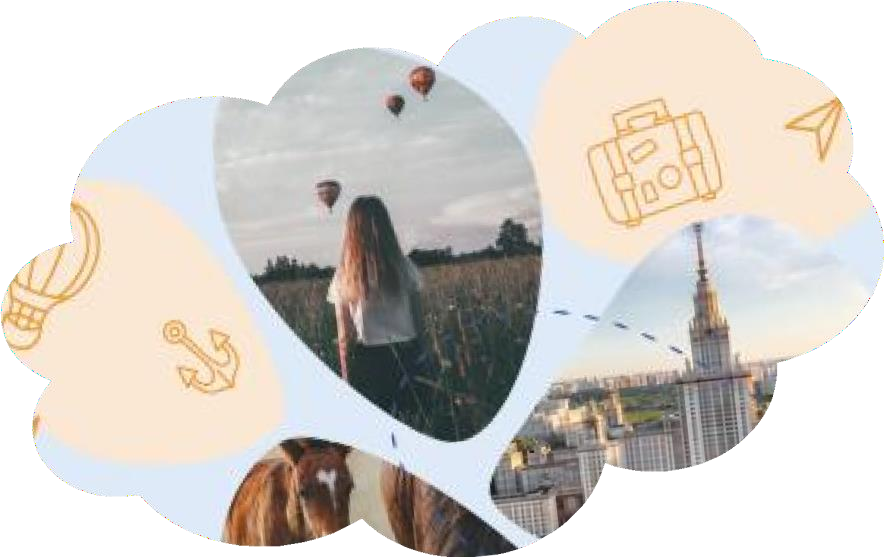 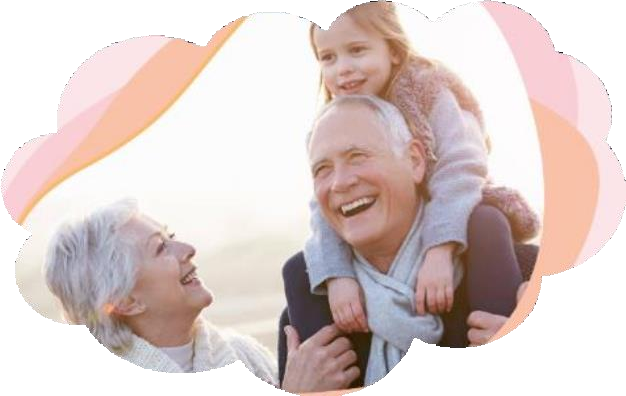 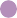 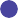 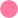 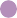 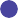 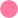 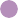 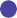 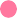 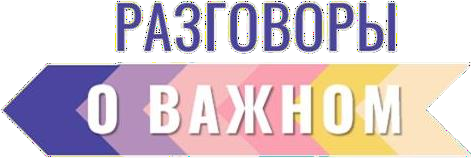 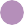 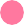 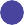 Педагоги. Результаты обратной связи
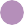 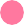 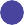 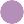 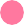 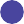 очень полезные
скорее полезные
скорее
бесполезные  бесполезные
материалов избыточно
материалов достаточно
материалов  недостаточно
Рис 1. Оценка
25
%
полезности
предложенных  материалов
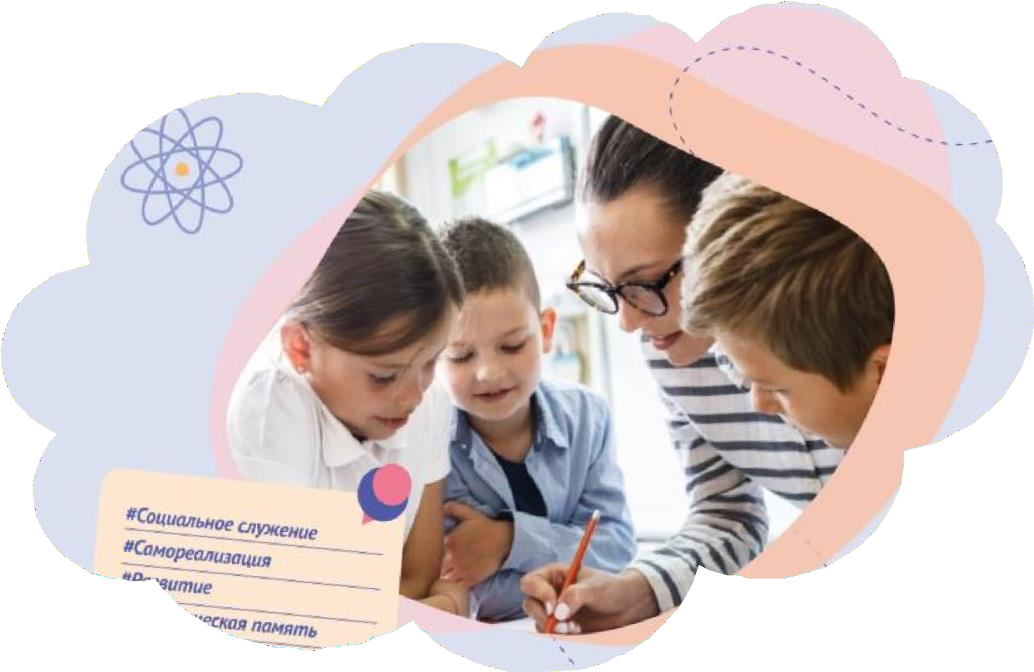 31%
67%
Рис. 2. Оценка  достаточности  предложенных  материалов
71
%
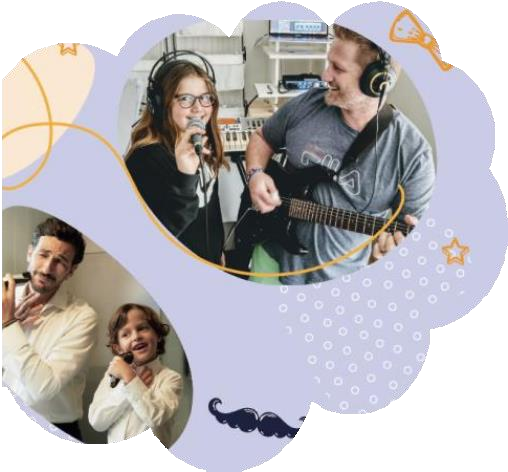 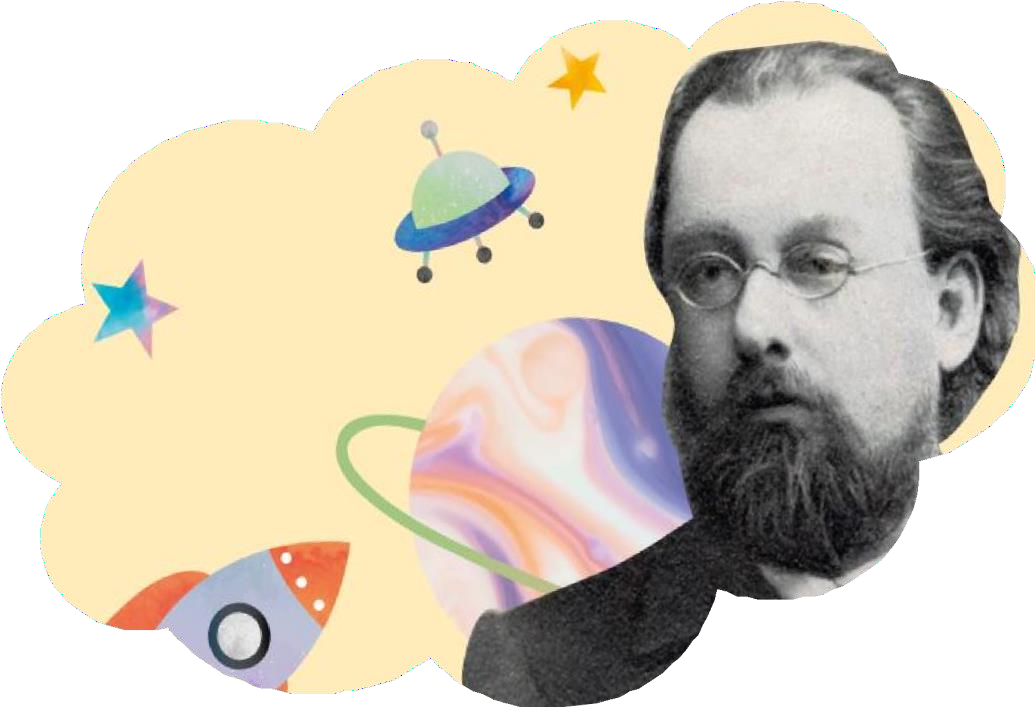 соответствуют полностью
в целом соответствуют  не соответствуют
38%
59%
Рис. 3. Степень соответствия  предложенных материалов  возрастным особенностям  обучающихся
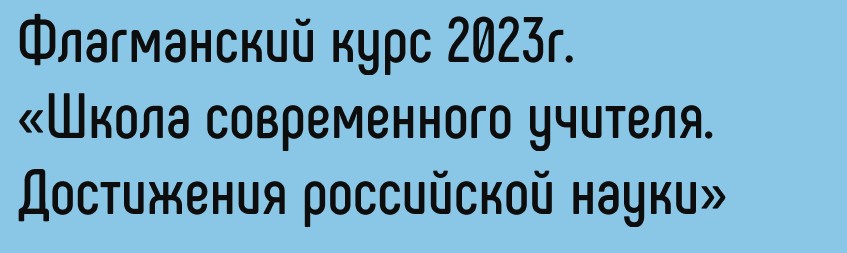 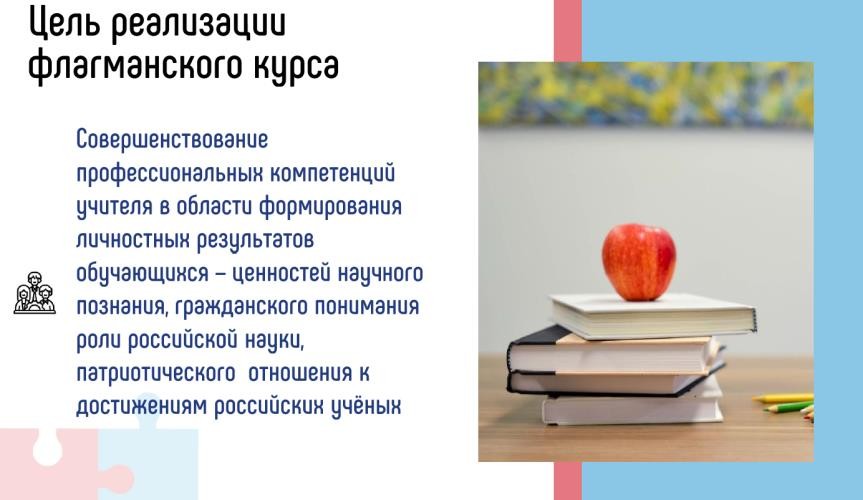 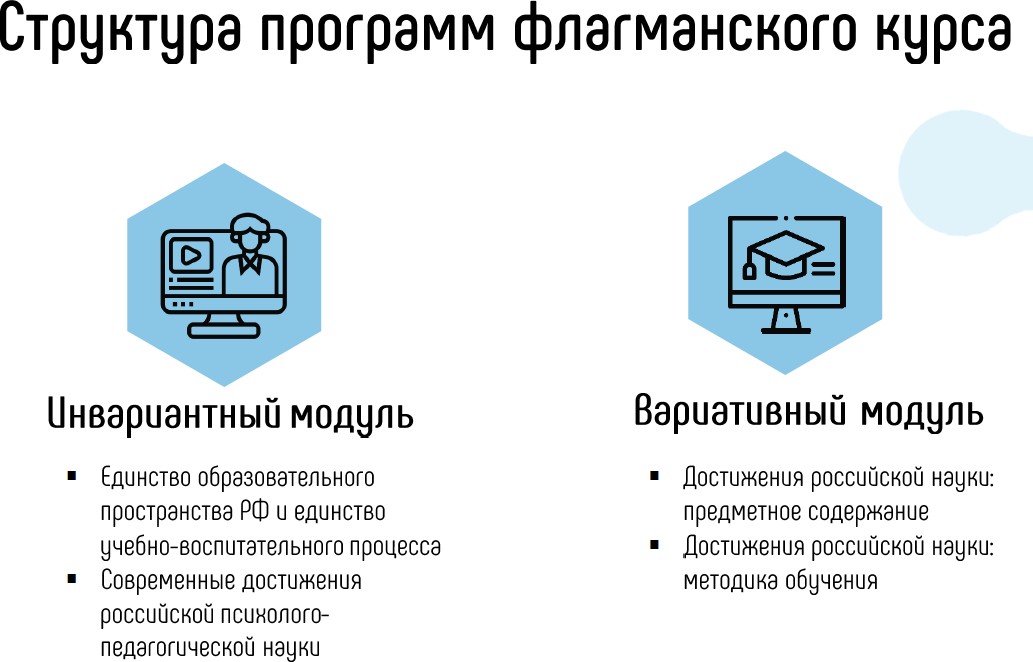 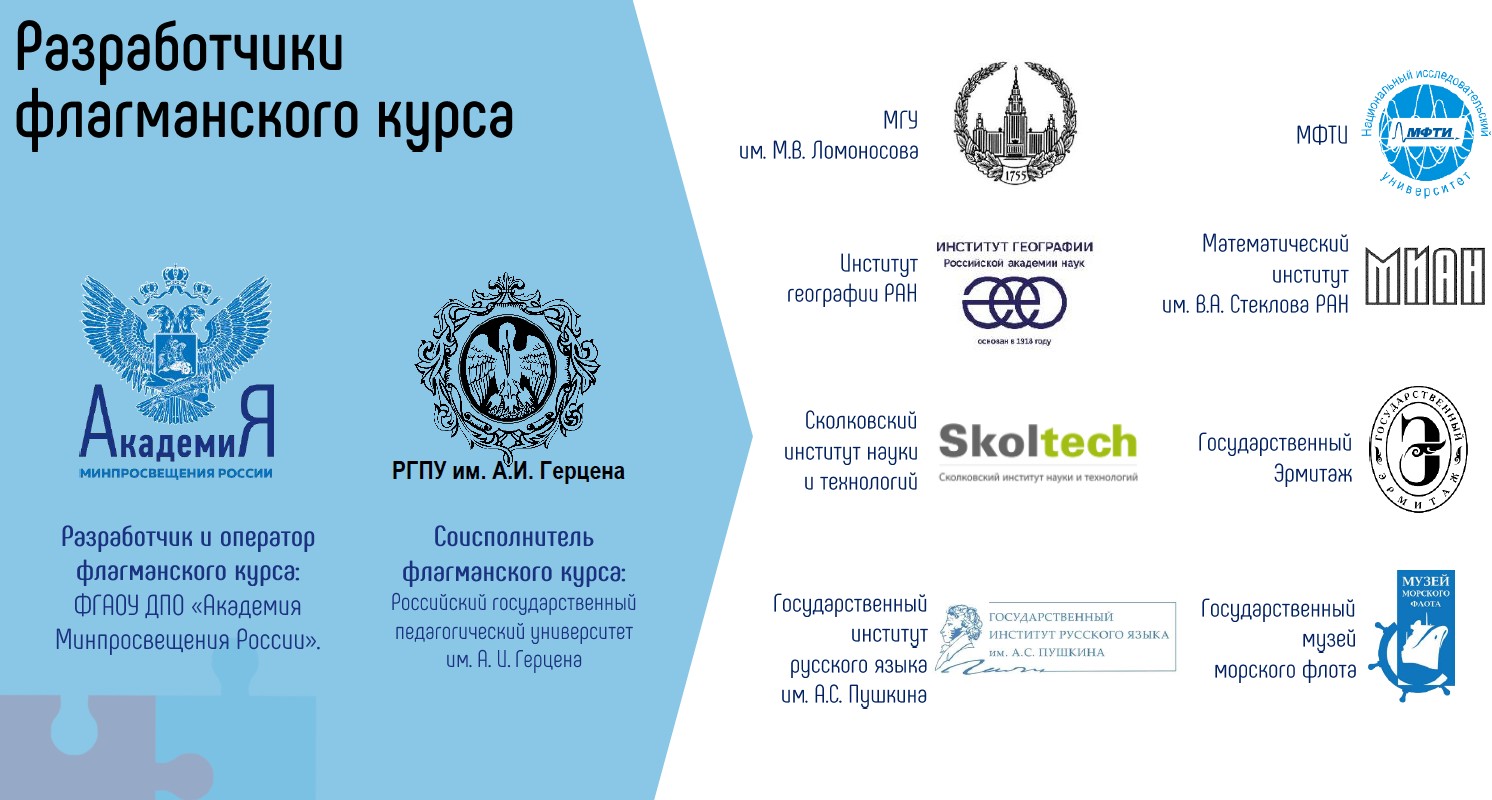 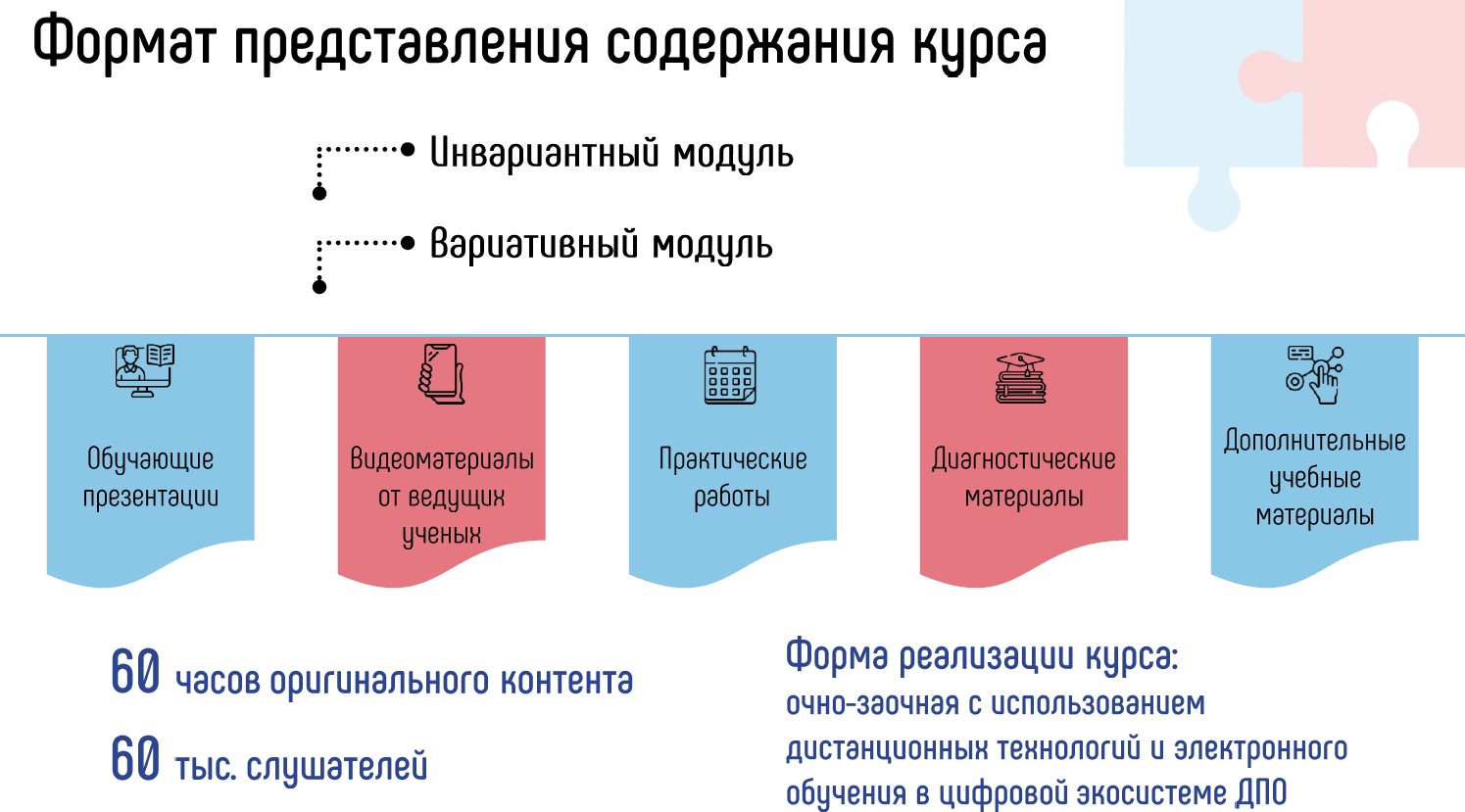 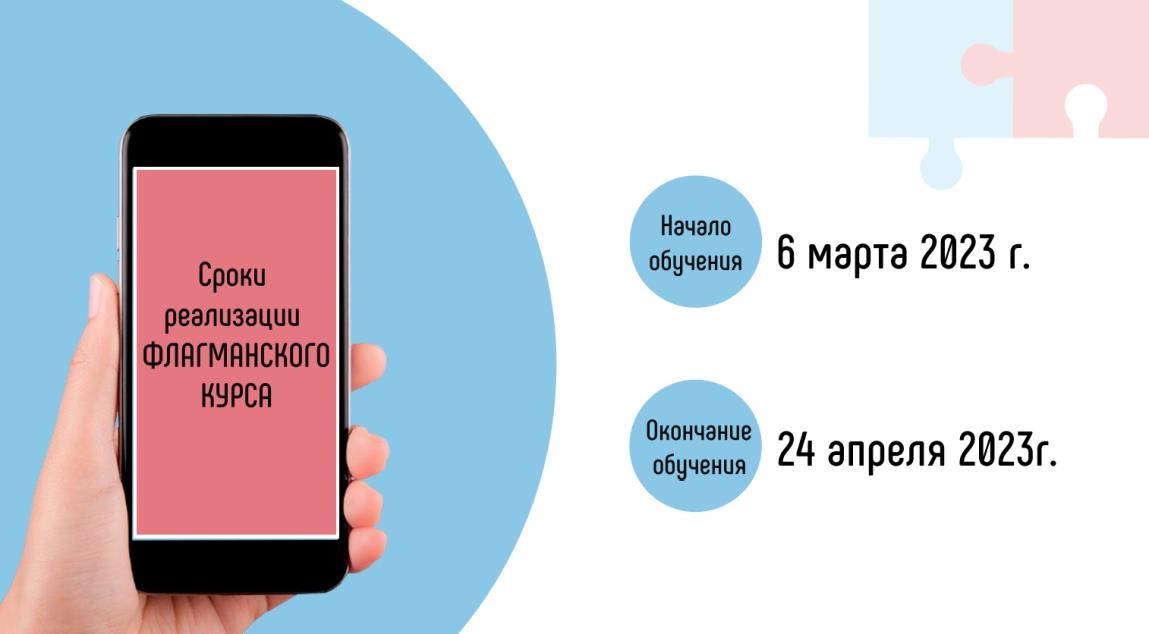 30 %
учителей предметников пройдут  повышение квалификации
Дополнительные профессиональные программы  повышения квалификации ИРО
Регистрация
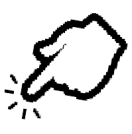 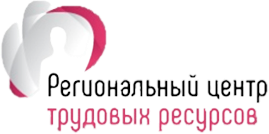 Задача: обеспечить прохождение повышения квалификации
АИС Кадры в образовании/ личный кабинет